Suitable for Core 2 review.
?
Standards Unit C4:Differentiating & IntegratingFractional and Negative Powers
1 to 2 hours. Teams of 2.
Print each of the following 6 card sets onto different coloured paper.
There are 2 sets on each A4 sheet.
Consumable Resources Needed:
lkhlkjhlkj
Re-usable Resources Needed:
Camera. Definitely.
….
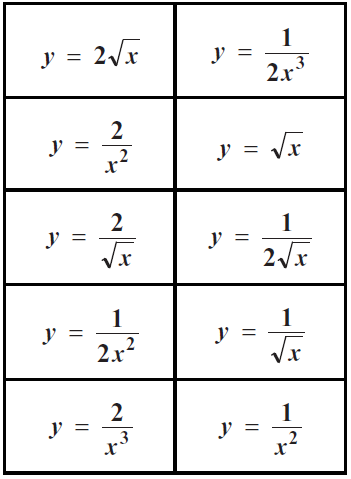 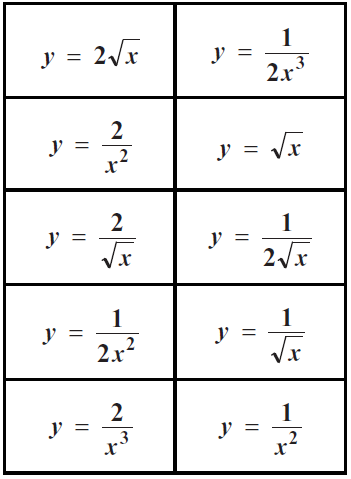 Card Set A
Card Set A
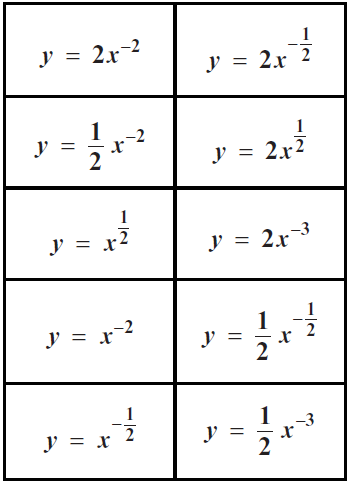 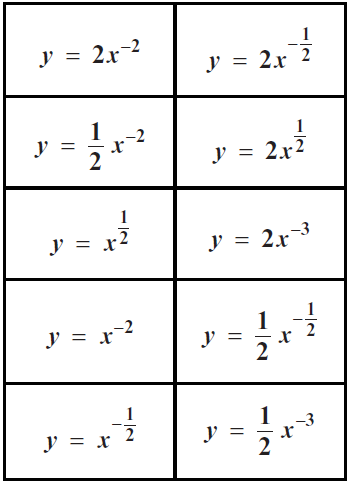 Card Set B
Card Set B
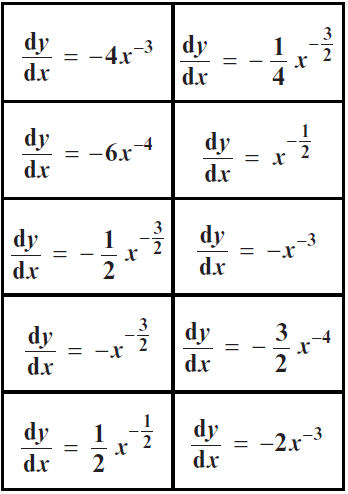 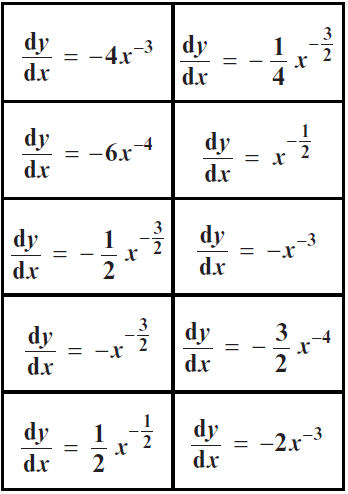 Card Set C
Card Set C
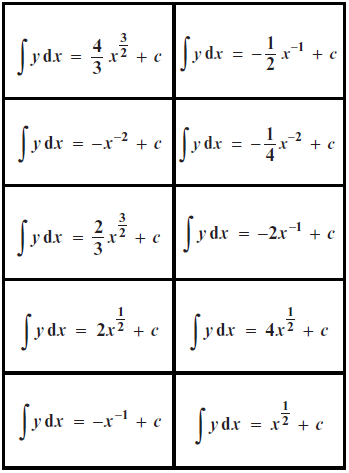 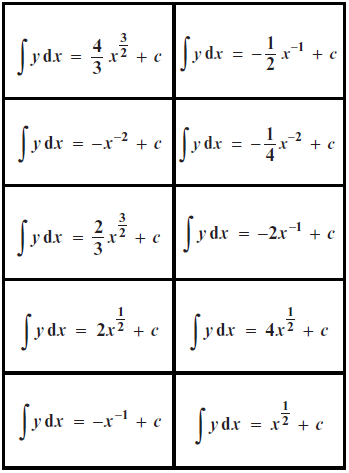 Card Set D
Card Set D
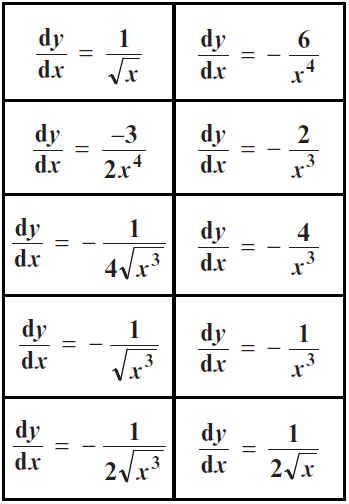 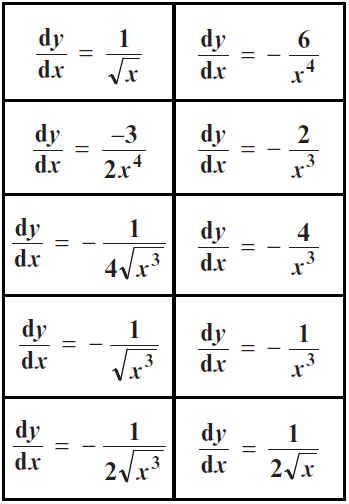 Card Set E
Card Set E
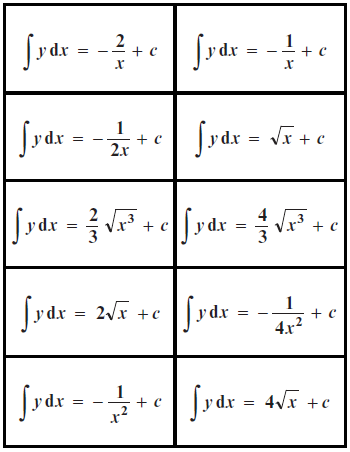 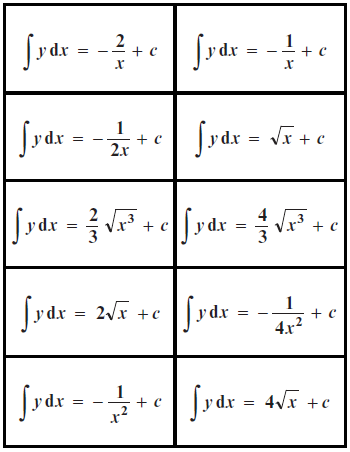 Card Set F
Card Set F
Students start with
Calculus: Fractional and Negative Indices Quiz
Work with a partner on a mini-whiteboard
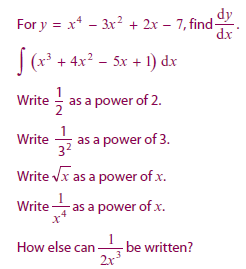 Q1
Q2
Q3
Q4
Q5
Q6
Q7
Card Sorting Exercise
Working with a different partner…
You are aiming to match the 4 different types of card and create a table
Function
(expressed in index form)
Function
(expressed in its standard form)
Integral
Differential
Card Set B
Card Set A
Card Set D
Card Set C
Stage 1:  Just use card sets A and B. Match the functions.
Stage 2:  Then add set C cards. Finally set D.
Stage 3:  Ask for extension cards.
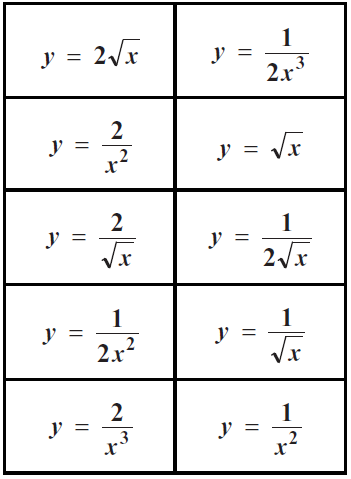 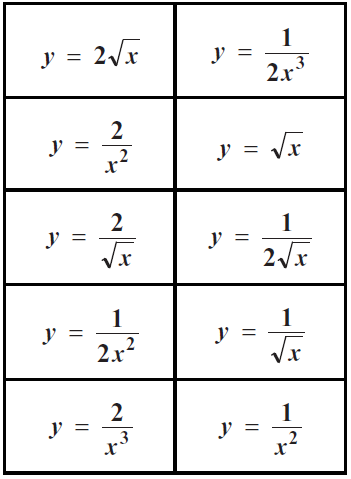 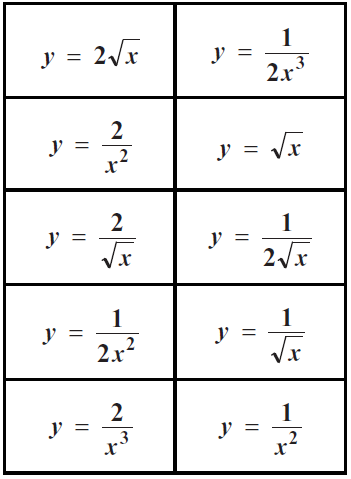 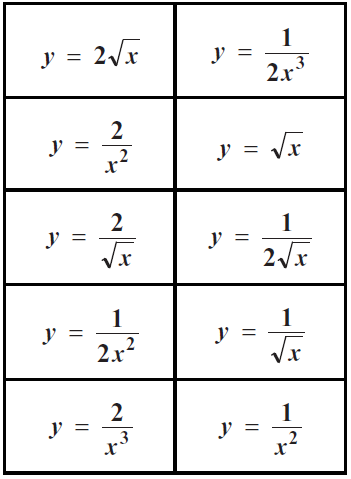 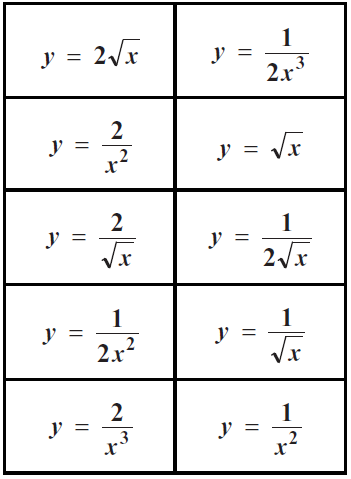 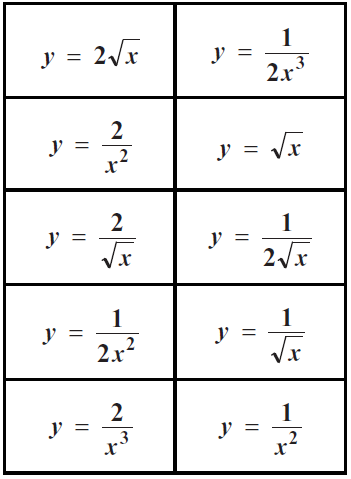 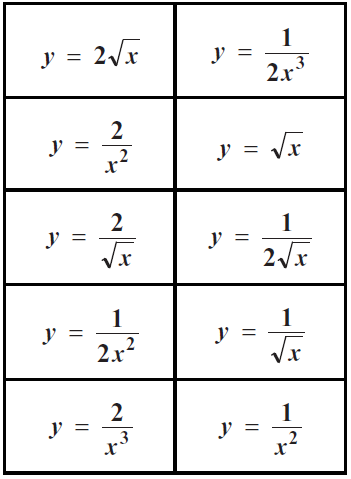 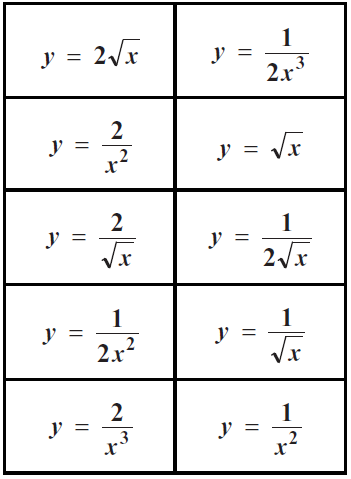 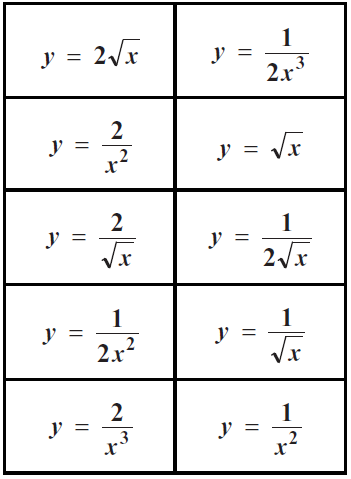 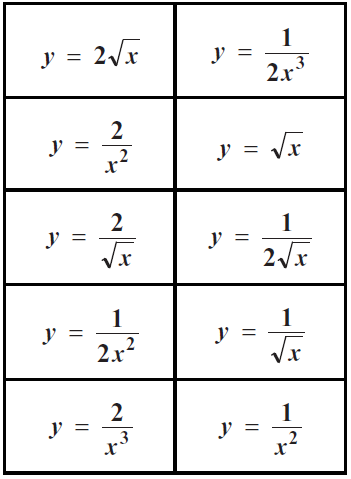 Extension
Now extend your table by adding two extra columns for each function
Function
(expressed in index form)
Function
(expressed in its standard form)
Integral
(expressed in its standard form)
Differential
(expressed in its standard form)
Integral
Differential
Card Set B
Card Set A
Card Set F
Card Set E
Card Set D
Card Set C
Mini-whiteboard Questions
Work with a partner on a mini-whiteboard
Can you generalise your findings in order to find:
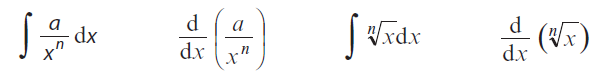 Q1.
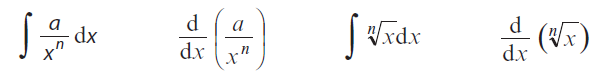 Q2.
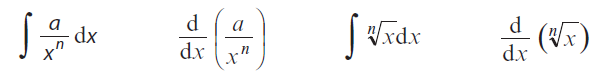 Q3.
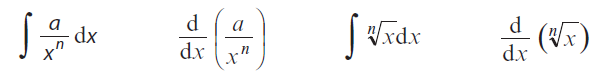 Q4.